NEISSERIA Gonorrhoeae (GONOCOCCUS )
Virulence Factors
Pili or fimbriae -  Adhesion to host cells & prevent phagocytosis
Outer membrane proteins – 
- Porin (protein I)  - >50% of  OMP
- PorB.1A strains - local and disseminated gonococcal infections 
- PorB.1B strains- local genital infections only
Virulence Factors
Opacity-associated protein (Protein II) - adhesion to neutrophils & other gonococci
Transferrin-binding and lactoferrin-binding proteins
IgA1 protease -  protection from mucosal IgA
Lipo-oligosaccharide (LOS) - endotoxic activity.
Clinical Manifestations
Gonorrhea 
Males: 
Acute urethritis MC manifestation 
Purulent urethral discharge ( ‘gonorrhea’- flow of seed)
Incubation period is 2–7 days
Complications - epididymitis, prostatitis, balanitis & water-can perineum
Clinical Manifestations
Females
Infection is less severe – More asymptomatic carriage than males 
Mucopurulent cervicitis - MC presentation
Vulvovaginitis – in prepubertal girls & postmenopausal women- vagina mucosa thinned out & higher pH
Not in adult females - resistant to gonococcal infection (low pH and thick stratified squamous epithelium)
Clinical Manifestations
Spread - Bartholin’s gland, endometrium and fallopian tube. Salpingitis and pelvic inflammatory disease  sterility
Fitz–Hugh–Curtis syndrome – rare - peritonitis & perihepatic inflammation.
Both the sexes 
Anorectal gonorrhea 
Pharyngeal gonorrhea
Ocular gonorrhea
Clinical Manifestations
Pregnant women
prolonged rupture of the membranes, premature delivery, chorioamnionitis, and sepsis in the infant

Neonates (Ophthalmia neonatorum)
- colonized maternal genital flora
-  Purulent eye discharge within 2–5 days of birth
Clinical Manifestations
Disseminated gonococcal infection (DGI)
Rarely following gonococcal bacteremia
Polyarthritis and rarely dermatitis & endocarditis

 In HIV-infected persons
- Nonulcerative gonorrhea
Epidemiology
Incidence decreased indeveloped countries
Under reporting due to stigma
Host - exclusively human disease
Source -  asymptomatic female carriers or less often patient
Transmission
sexual contact (venereal)
Mother to baby during birth.
Laboratory Diagnosis
Specimen Collection
- Urethral swab in men and cervical swab in women
- Dacron or rayon swabs
In chronic urethritis secretion after prostatic massage or morning drop of secretion
Transport Media - Charcoal-coated swabs kept in Stuart’s transport medium , Amies medium, JEMBEC or Gono-Pak system
Laboratory Diagnosis
Microscopy
- Gram-negative intracellular kidney-shaped diplococci
- 50% sensitive
Laboratory Diagnosis
Culture
-Endocervical culture has a sensitivity of 80–90%
- Cervical swabs contain normal flora - selective media preferred (Inhibit commensal Neisseria)
Thayer Martin medium  - Chocolate agar with vancomycin, colistin and nystatin
Modified New York City medium - Lysed blood agar and lincomycin, colistin, trimethoprim and amphotericin B
Martin–Lewis medium.
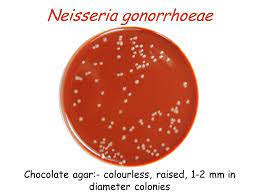 Laboratory Diagnosis
Biochemical Tests
- To differentiate gonococci from other commensal Neisseria species
Gonococci are catalase and oxidase positive
Ferment only glucose, but not maltose and sucrose.
Nongonococcal (Nonspecific) urethritis
Chronic urethritis where gonococci cannot be demonstrated
NGU is more common than gonococcal urethritis.
 Bacteria:
-  Chlamydia trachomatis: Most common agent
Ureaplasma urealyticum, Mycoplasma hominis
Gonococcal infection, cocci in L forms
 Viruses: Herpes simplex virus & Cytomegalovirus
 Fungi - Candida albicans
 Parasites -  Trichomonas vaginalis
References
Textbook of Medical Microbiology by Ananthnarayan, Paniker
Textbook of Medical Microbiology by C.P Baweja  
Textbook of Medical Microbiology by S. Bhat, A.S.Sastry
Textbook of Medical Microbiology by D.R.Arora, Brij bala Arora